Assessment
Quiz Time…………
The Natural numbers  are…..
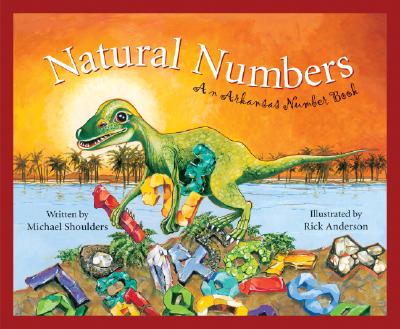 A.     The set of all whole numbers , positive, negative and 0.
B.     The set of all positive whole numbers (excluding 0).
B.     The set of all positive whole numbers (excluding 0).
C.     The set of all positive whole numbers (including 0).
[Speaker Notes: Quiz: Working in Pairs- Discuss question. Hold up answer on whiteboard. 
Ask further questions to ensure all students understand. 
Eg. Give me examples of natural numbers.
Eg. Give me an example of something that is not a natural number

Is “0” a natural number ? What is the smallest natural number?

Explain why ½ is not a natural no.
 Is 4.25 a natural no. ?
Is 2/1 a natural number?

Ah so we can only have whole numbers.
Does anyone remember the symbol for the natural numbers?
How many natural numbers are there? Infinite amount
Why do we need the natural numbers? They are the numbers for counting 1, 2, etc
What is the smallest natural number? 1

Needed to solve questions such as x+2=5]
The Integers  are……
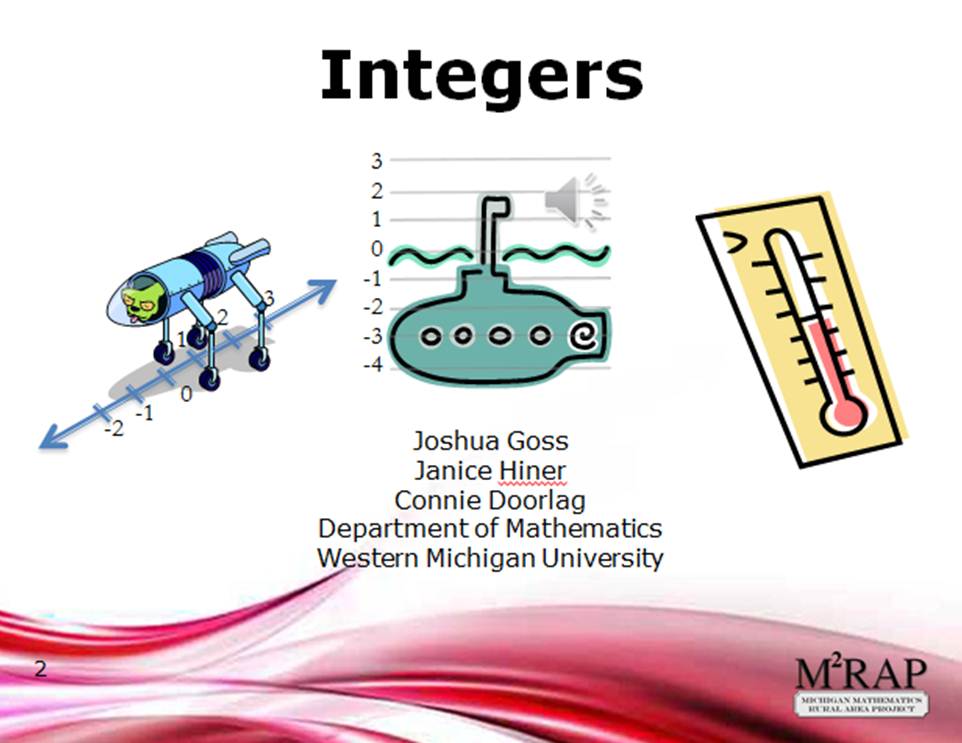 A.     The set of all whole numbers , positive, negative and 0.
A.     The set of all whole numbers , positive, negative and 0.
B.     The set of all positive whole numbers only.
C.     The set of all negative whole numbers only.
[Speaker Notes: Give me some examples of integers.
Can you explain then why B is not an answer.
Can anyone remember its symbol. 
Z- comes from the German word Zahl-meaning number.

How many integers are there? Infinite amount

Why do we need the integers?
Historically, the ﬁrst occurrence of a negative number is connected with the notion of a debt.
To do some basic computing: such as the sum of two numbers together and also
to subtract one number from another number. Little reﬂection shows that to be
able to do this for all numbers, negative numbers needed to be introduced. Suppose
we would like subtract 1000 from 500. Then without the negative numbers, this
subtraction would not be deﬁned because there exists no natural number which
is equal to 500−1000. 

Needed Integer numbers to solve eg. x+5=3]
Answer True or False to the following:

‘The natural numbers are a subset of the integers’.
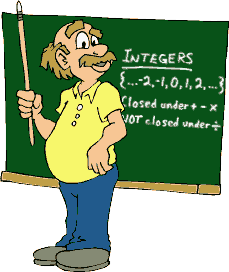 TRUE
TRUE
FALSE
[Speaker Notes: Explain why that is so.
What does subset mean?

Could that statement be correct if it was the converse, if I swapped integers with natural numbers ‘No’, why??

It is so important that when we use True/False questions that we ask students to justify their answer as students often guess true or false.]
The Rational numbers are…….
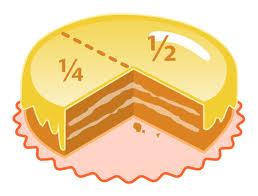 [Speaker Notes: Ok let’s mention another type of number, the rational numbers.
Why do we need the rational numbers?

The integers form a pretty comprehensive set of numbers. We can add them, subtract them and multiply them. Only when we want to divide two integers it doesn’t always work.
The ratio 10 / 2 = 5 is simple. 8 / 2 = 4 is also simple. But what about if we wanted to divide 9 by 2: 9 / 2 is not quite as obvious. It has to be somewhere in between 4 and 5 – but unfortunately there aren’t any integers between 4 and 5.
Therefore 9/2 must belong to a new group of numbers. These are called rational numbers and represented by the symbol  (for quotients). 


So that’s why we choose A.
Give me an examples of a rational number. 
Fractions usually have many representations. For example 1/2 = 2/4 = 3/6 and so on, therefore there is an infinite amount of rational numbers . In addition they can be written as decimal numbers such as 1/2 = 0.5 or 1/3 = 0.3333333… The decimal expansion of rational numbers is either finite (like 0.73), or it eventually consists of repeating blocks of digits (like 0.73454545…).]
Which number is not a rational number?
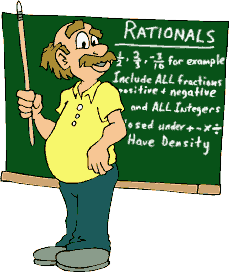 A.	 0.3
Recurring
Decimal
Terminating
Decimal
Terminating
Decimal
Terminating
Decimal
Terminating
Decimal
Decimal expansion that can go on forever without recurring
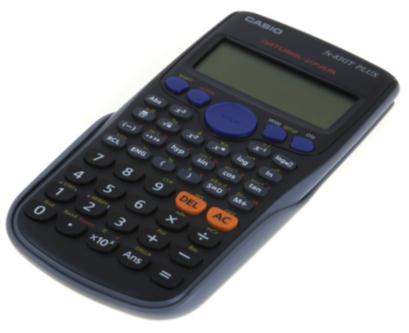 Consider whether the following statements are True or False?
False
True
False
True
True
[Speaker Notes: Answers come in here.
Student Discussion here.]
Venn Diagram & Number Line                   ℕ, ℤ and ℚ.
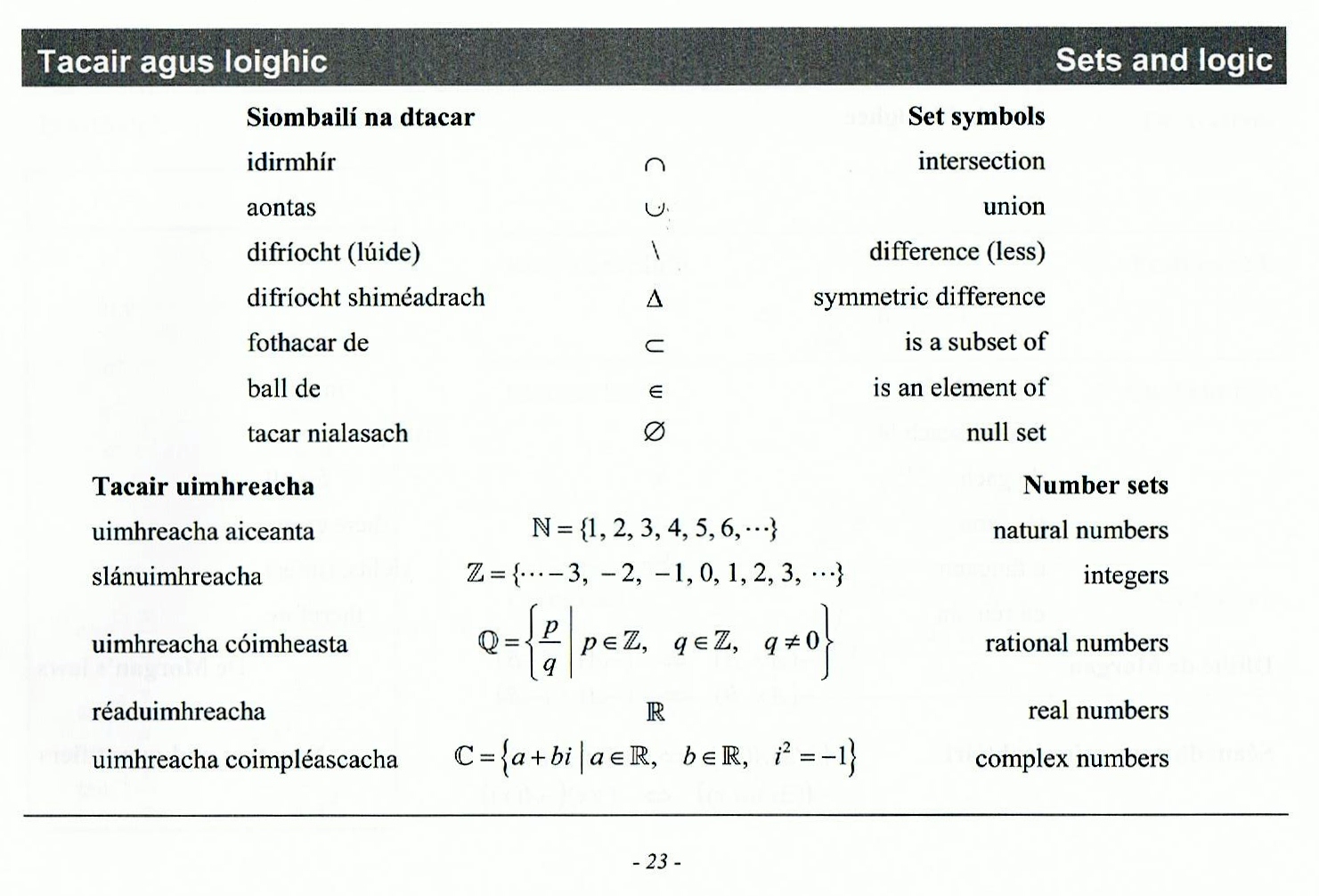 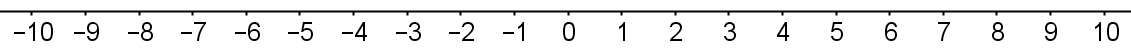 Page 23
Natural 
 ℕ
[Speaker Notes: Revision
Rational numbers are everywhere along the number line. However close you look, there will be lots and lots more. So surely there is no space let for any other numbers? Unfortunately this assumption is wrong.]
Venn Diagram & Number Line                   ℕ, ℤ and ℚ.
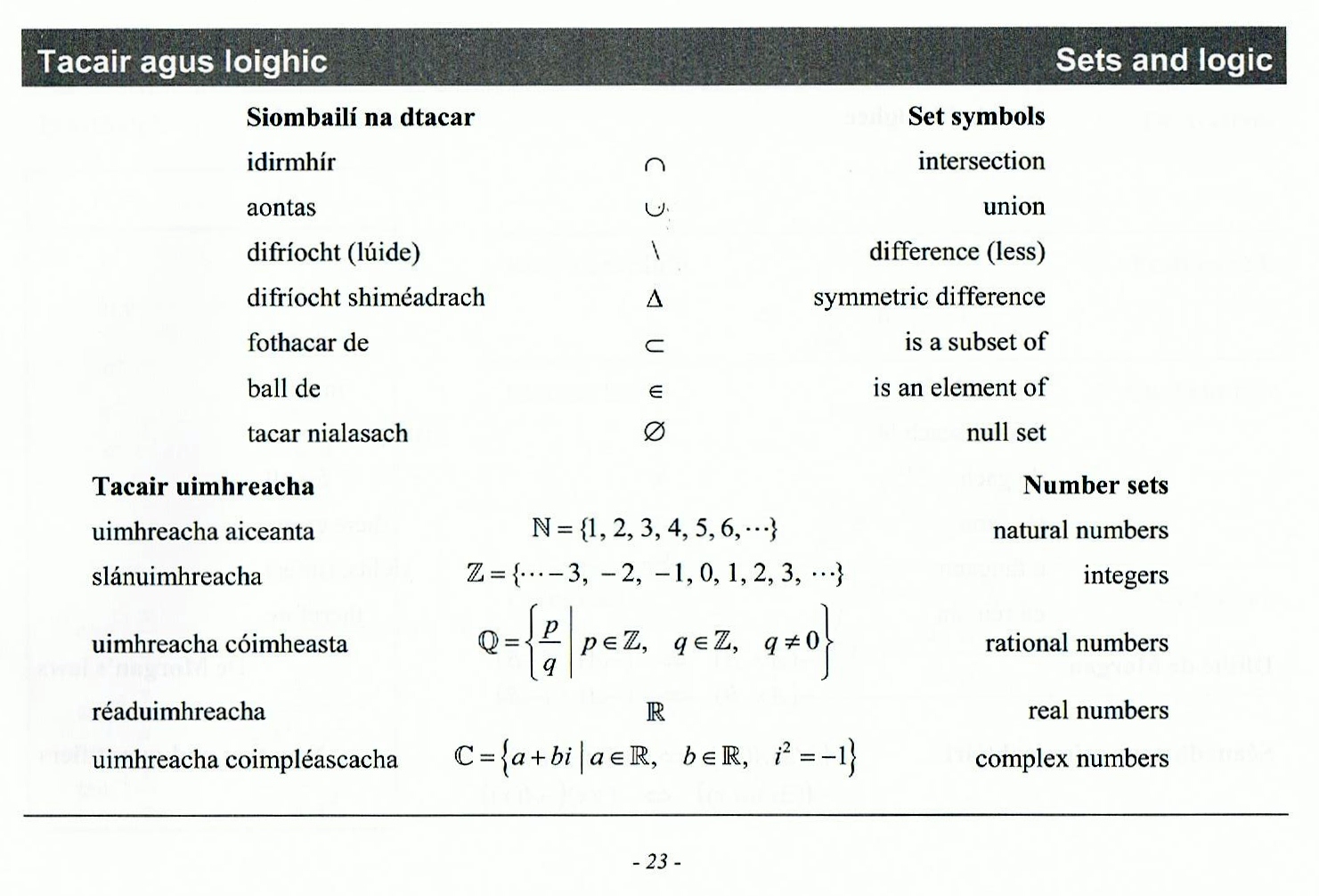 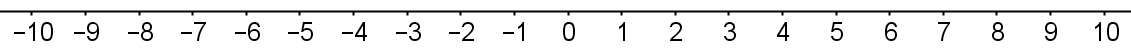 Page 23
Integers 
ℤ
ℤ\ℕ
[Speaker Notes: Rational numbers are everywhere along the number line. However close you look, there will be lots and lots more. So surely there is no space let for any other numbers? Unfortunately this assumption is wrong.]
Venn Diagram & Number Line                   ℕ, ℤ and ℚ.
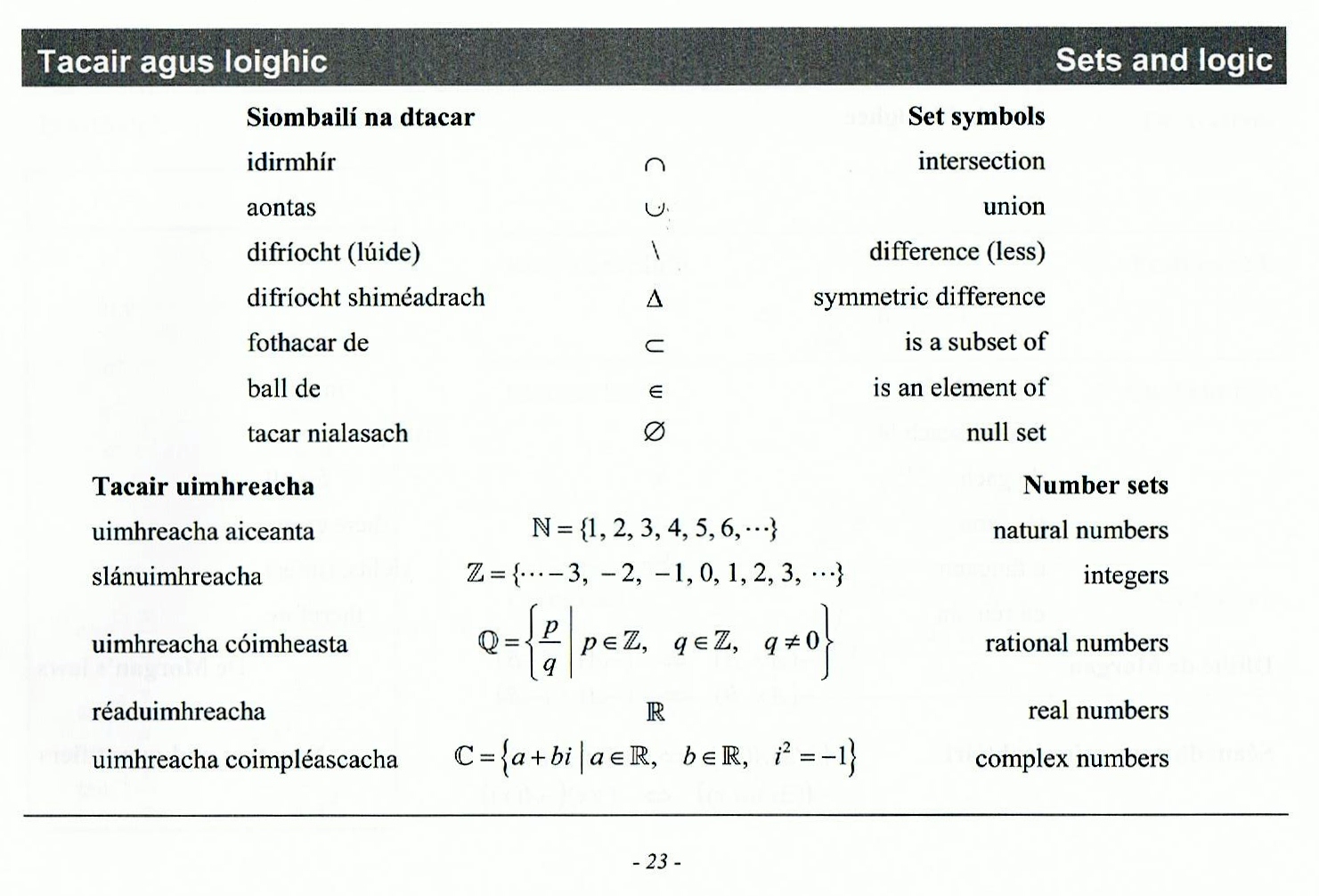 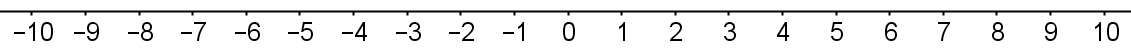 Page 23
Rational
ℚ
ℚ\ℤ
[Speaker Notes: Rational numbers are everywhere along the number line. However close you look, there will be lots and lots more. So surely there is no space let for any other numbers? Unfortunately this assumption is wrong.]
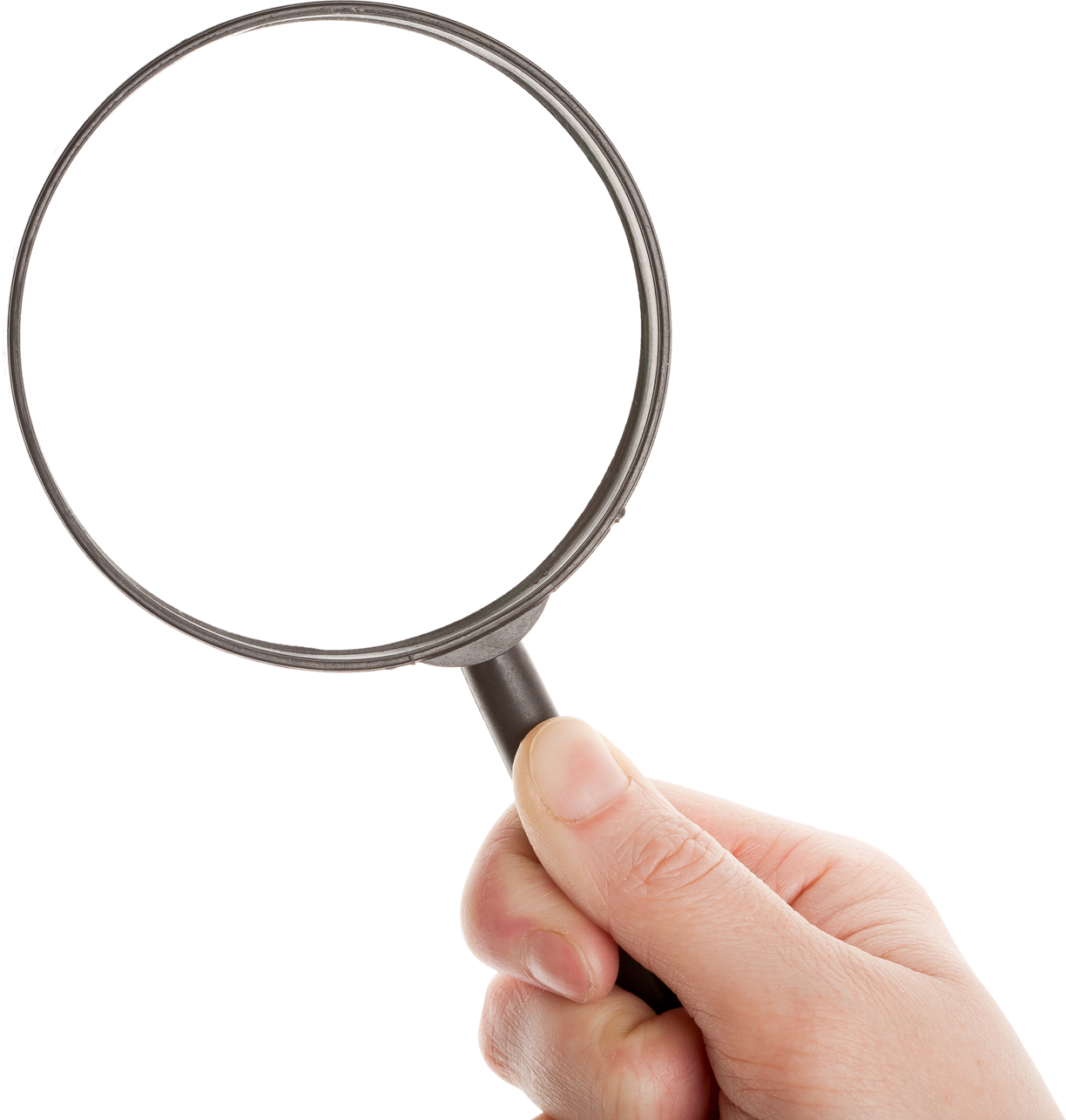 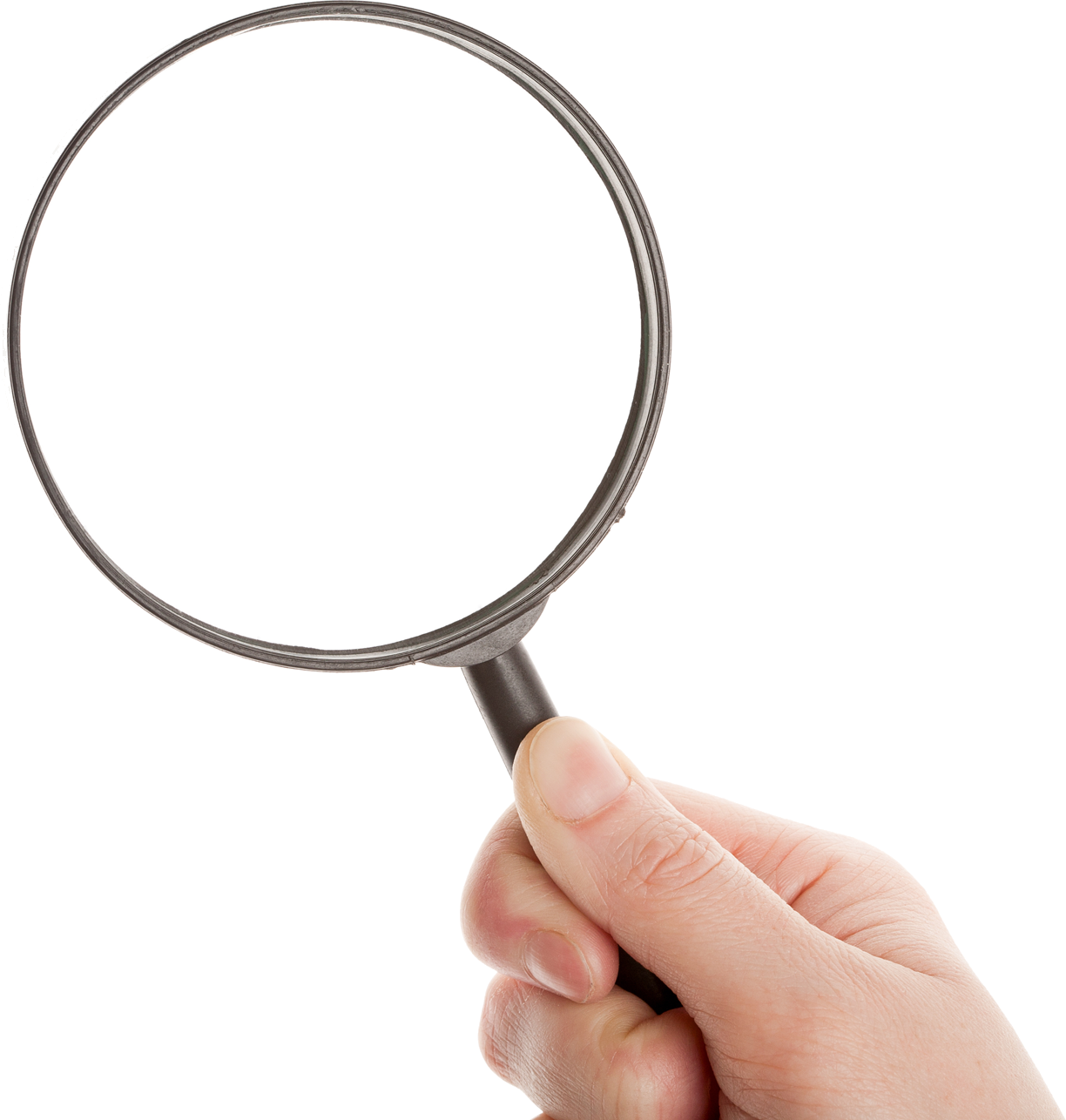 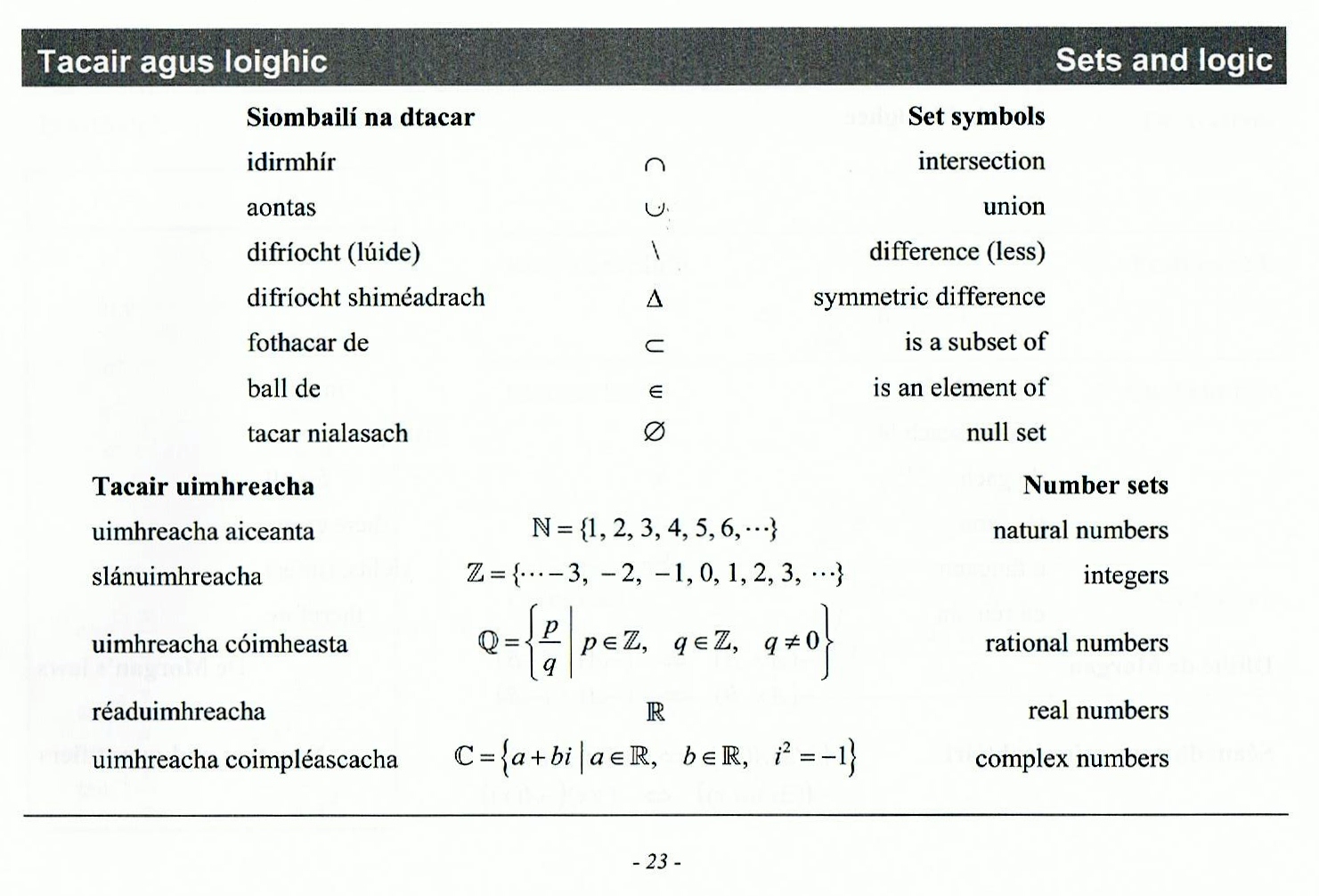 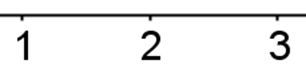 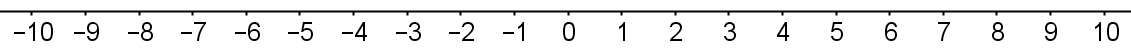 Page 23
Rational
ℚ
[Speaker Notes: Rational numbers are everywhere along the number line. However close you look, there will be lots and lots more. So surely there is no space let for any other numbers? Unfortunately this assumption is wrong.]
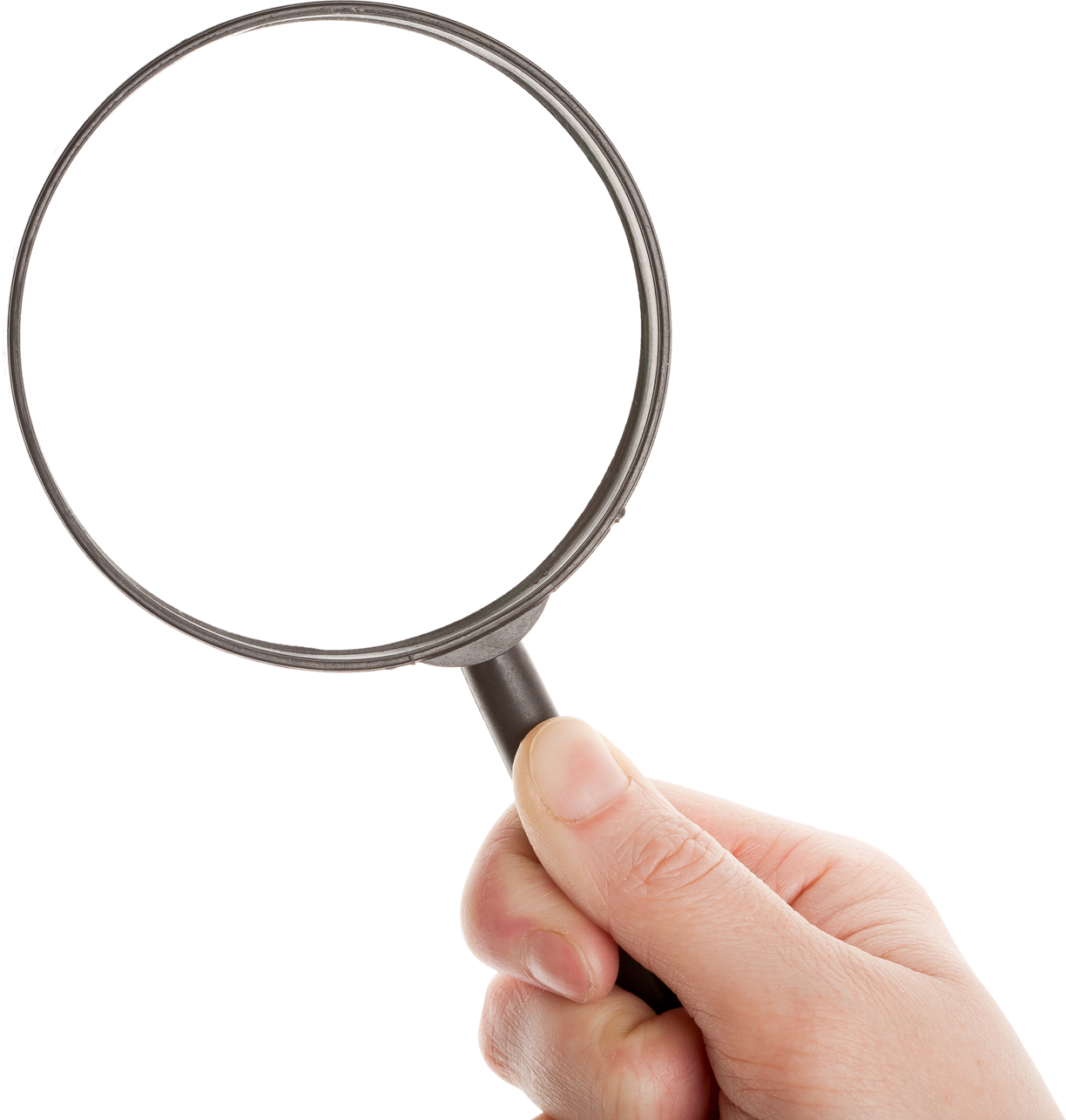 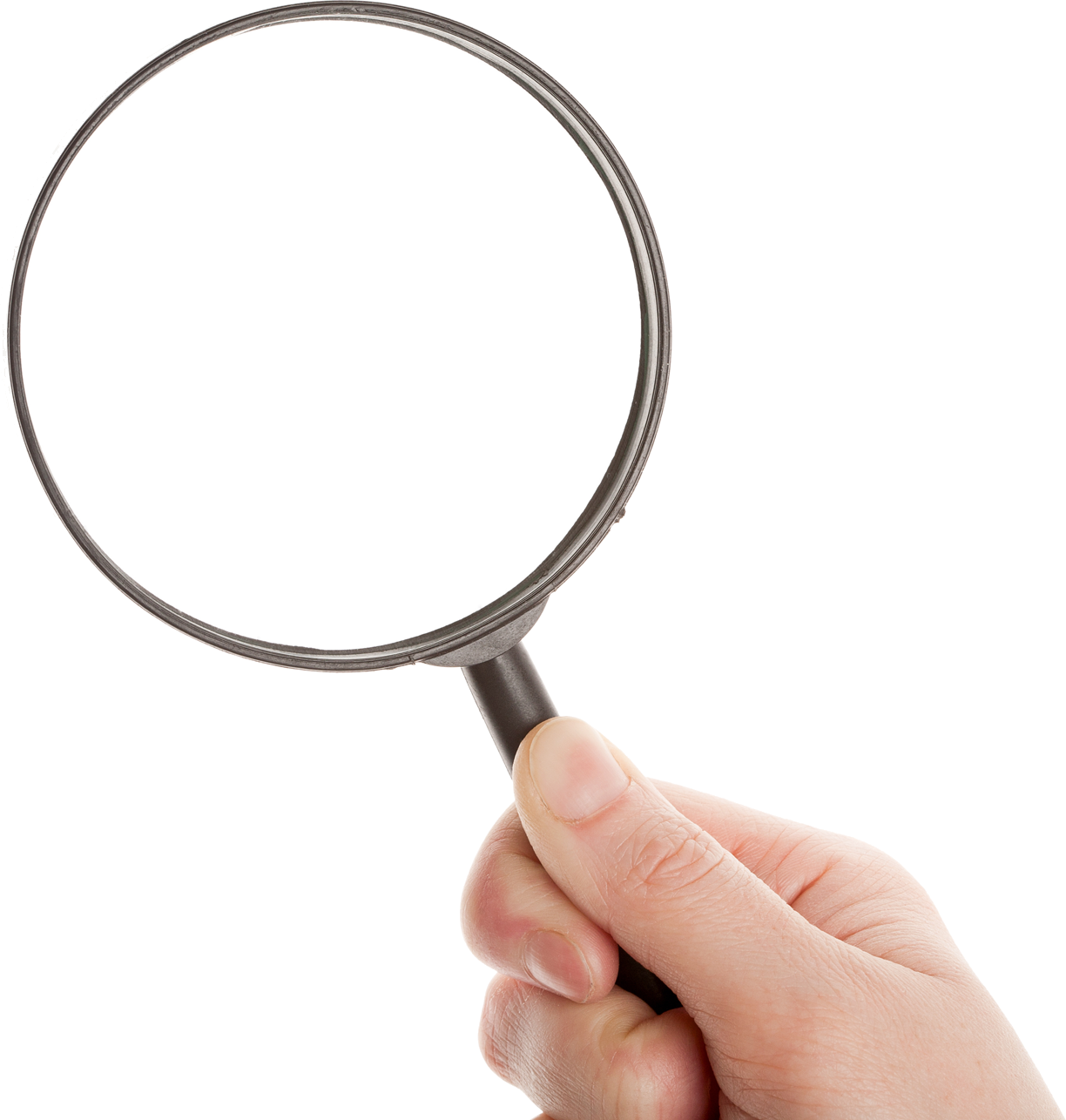 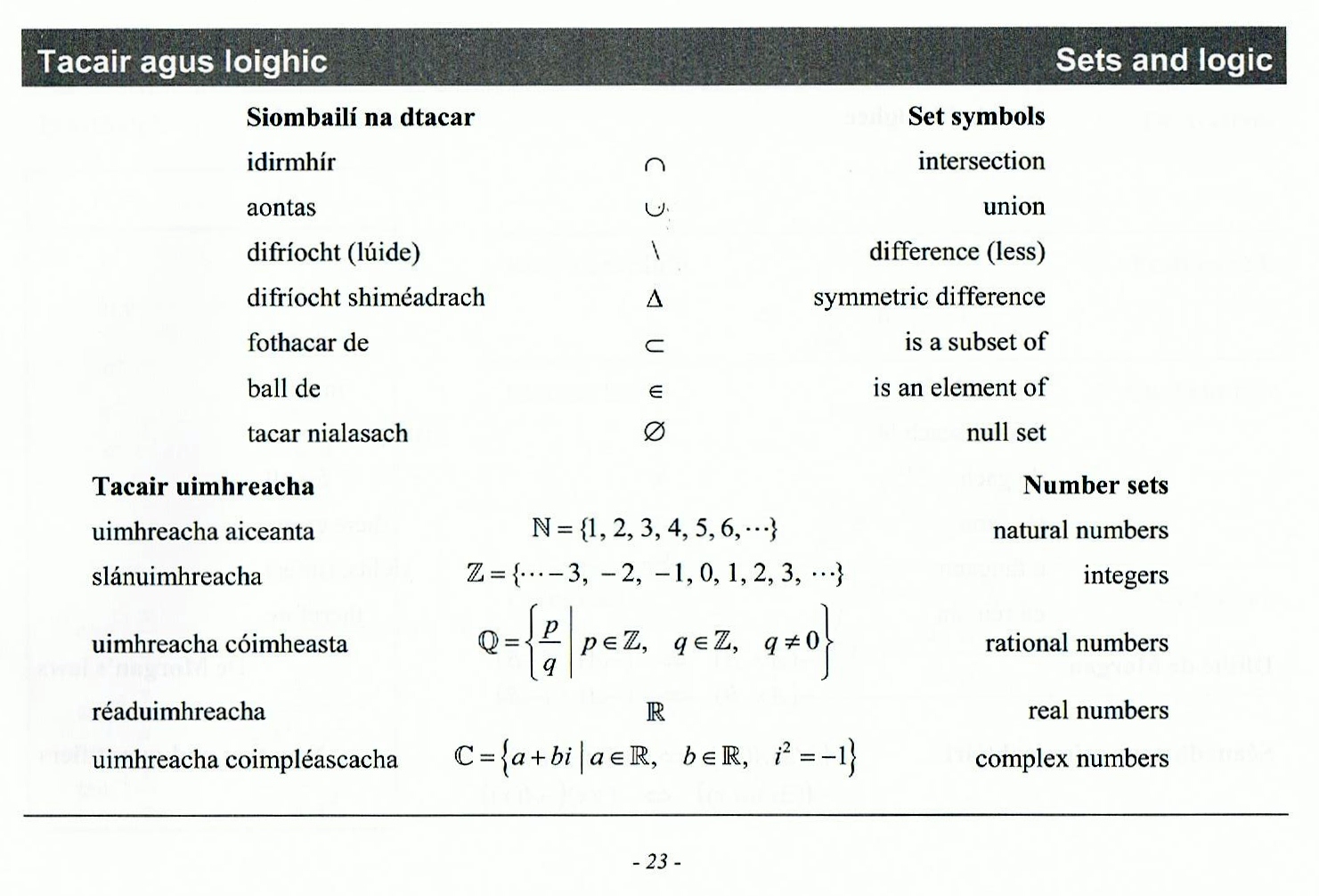 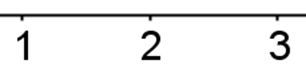 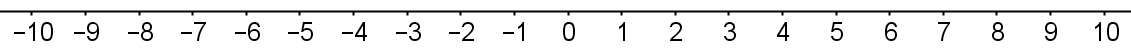 Page 23
Rational
ℚ
[Speaker Notes: Rational numbers are everywhere along the number line. However close you look, there will be lots and lots more. So surely there is no space let for any other numbers? Unfortunately this assumption is wrong.]
Student Activity 1                                       Calculator Activity
[Speaker Notes: Now we can easily see that the first 4 examples can be expressed as a fraction so they are rational. We want to look at the numbers that cannot be expressed as a fraction .
We have to press the change button here to go to decimals. Even if you use the change button here with the 3rd and 4th one it is very easy to show that 3 and 4 have repeating patterns.

But if you look at the last 5-they seem to be numbers where there no pattern and at this stage it’s important to mention that these numbers are non repeating and non terminating. Our calculators only display a certain number of numbers after the decimal but on a computer we can show that the numbers go on and on.

To give you an example look at √2 generated on a computer.

These numbers that cannot be expressed as a fraction.
Whenever the decimal expansion of a number is non-terminating and non-recurring that number is irrational.

Have a discussion about irrational numbers here.
Root 4,root 2, root 3, root 4, root 5 etc notice anything?? What about – examples? What about 1+root 2? What about root2/2 etc +/-Root primes. Etc etc

There is an infinite amount of irrational numbers (infinately many more than rational numbers)]
Student Activity 1                                       Calculator Activity
Rational
Terminating
Or
Recurring
Decimal expansion that can go on forever without recurring
0.3
Irrational
1.414213562....
2.828427125….
2.82842712474619009….
1.709975947….
1.70997594667669681….
1.709975947
3.141592654….
3.14159265358979323….
3.141592654….
-0.41421356237497912.…
-0.4142135624…
[Speaker Notes: Now we can easily see that the first 4 examples can be expressed as a fraction so they are rational. We want to look at the numbers that cannot be expressed as a fraction .
We have to press the change button here to go to decimals. Even if you use the change button here with the 3rd and 4th one it is very easy to show that 3 and 4 have repeating patterns.

But if you look at the last 5-they seem to be numbers where there no pattern and at this stage it’s important to mention that these numbers are non repeating and non terminating. Our calculators only display a certain number of numbers after the decimal but on a computer we can show that the numbers go on and on.

To give you an example look at √2 generated on a computer.

These numbers that cannot be expressed as a fraction.
Whenever the decimal expansion of a number is non-terminating and non-recurring that number is irrational.

Have a discussion about irrational numbers here.
Root 4,root 2, root 3, root 4, root 5 etc notice anything?? What about – examples? What about 1+root 2? What about root2/2 etc +/-Root primes. Etc etc

There is an infinite amount of irrational numbers (infinately many more than rational numbers)]
What is a Surd?
A Surd  is  an irrational number containing a root term.
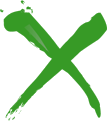 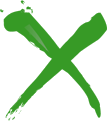 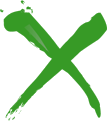 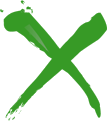 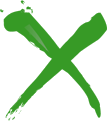 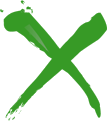 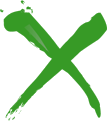 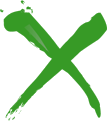 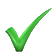 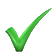 1.414213562
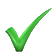 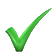 2.828427125
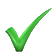 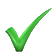 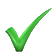 3.141592654
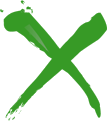 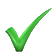 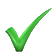 -0.4142135624
Familiar irrationals
Irrational Numbers
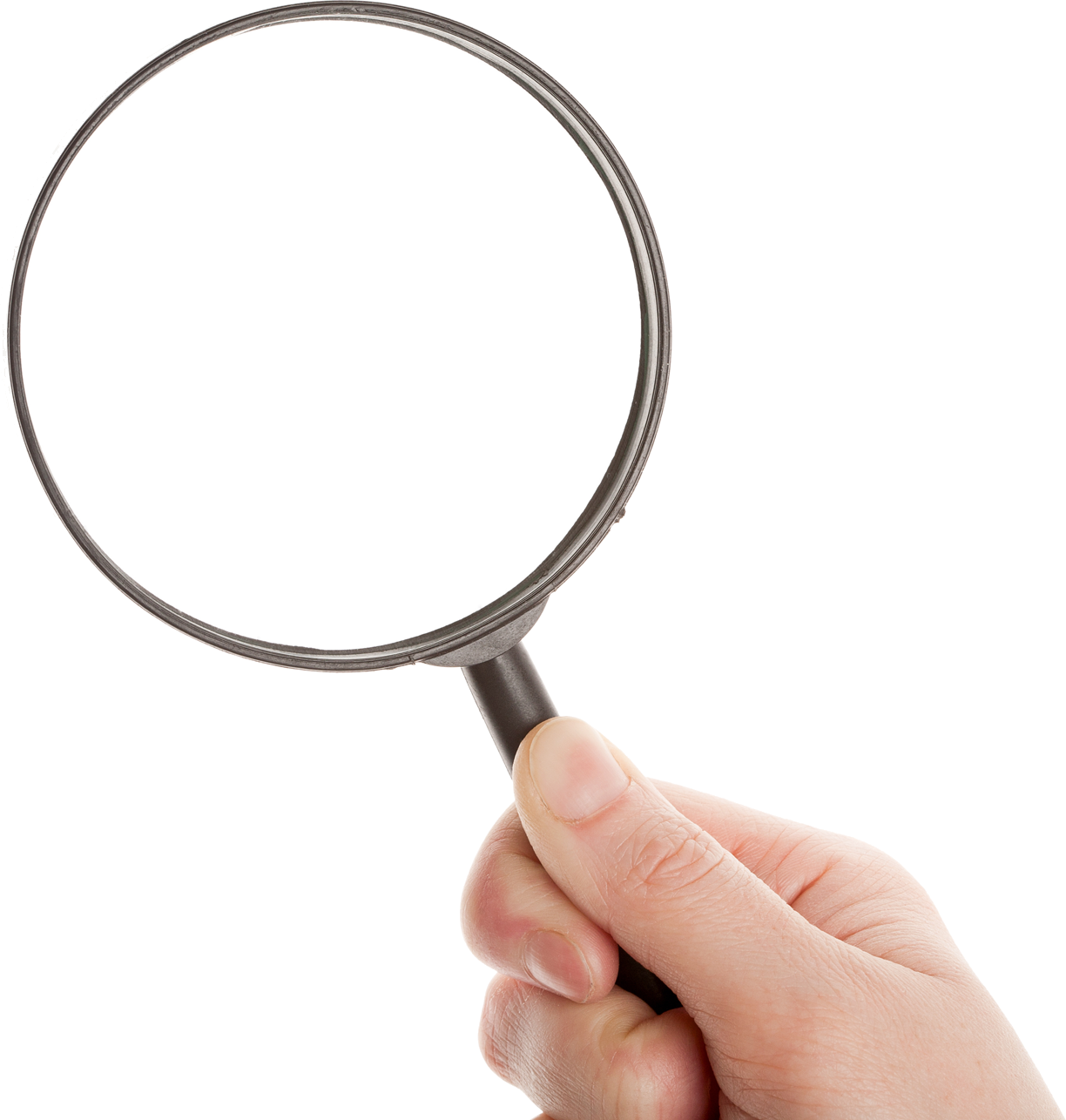 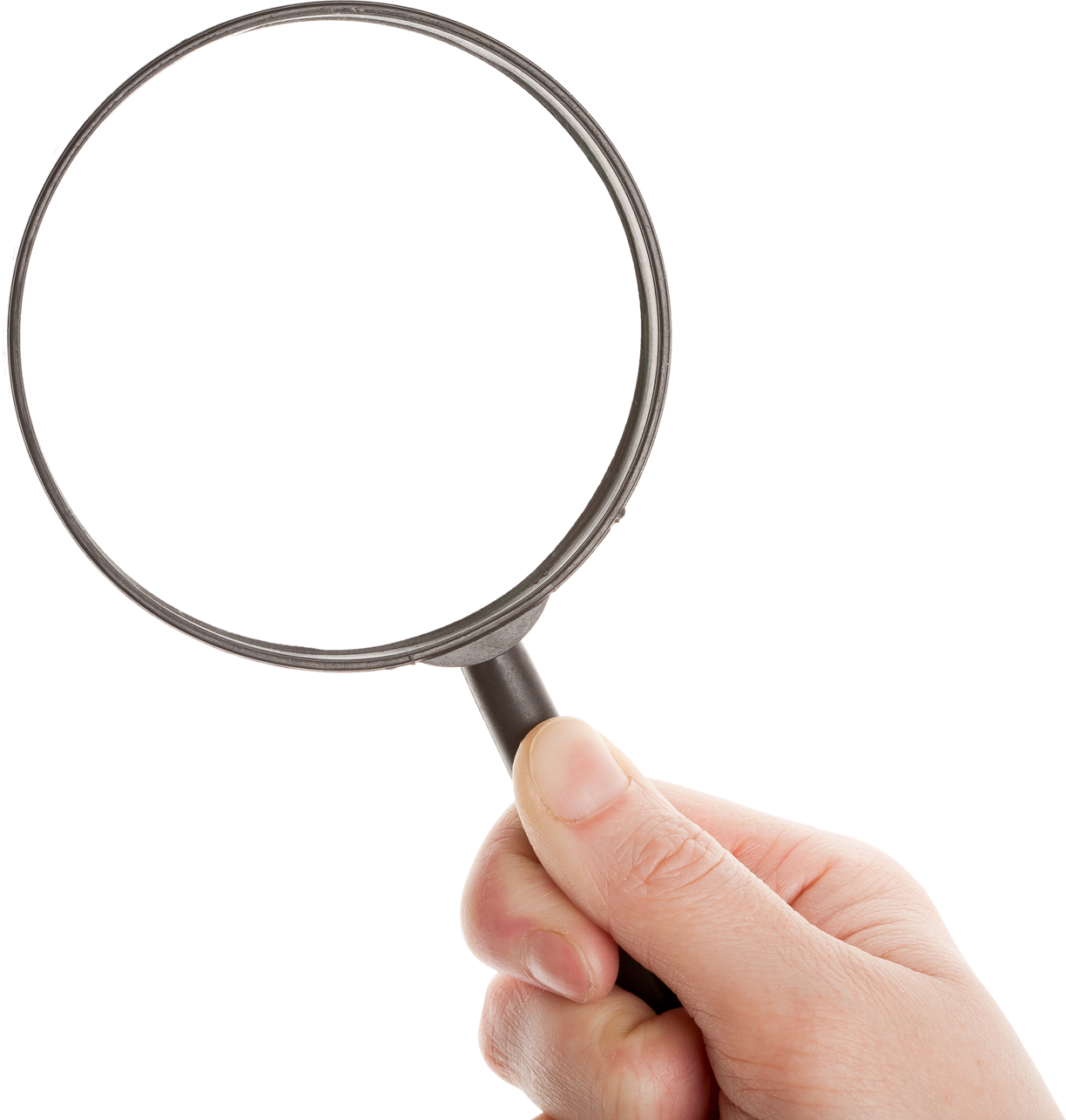 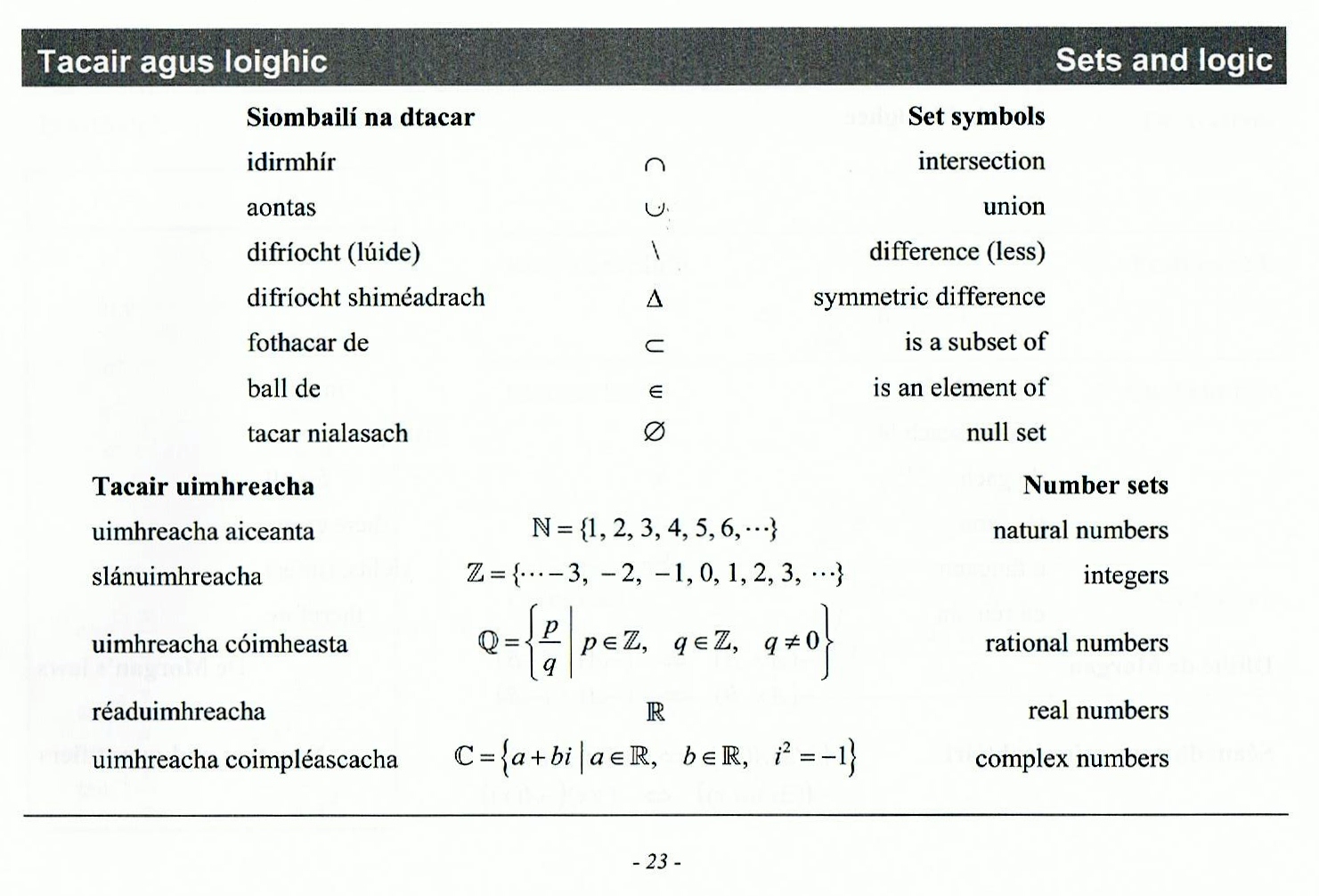 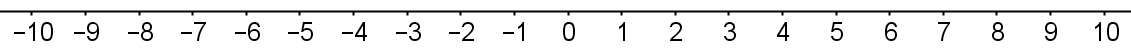 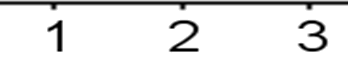 Page 23
Rational
ℚ
Are these the only irrational numbers
based on these numbers?
[Speaker Notes: Irrational numbers are everywhere along the number line. However close you look, there will be lots and lots more. So surely there is no space let for any other numbers? Unfortunately this assumption is wrong.]
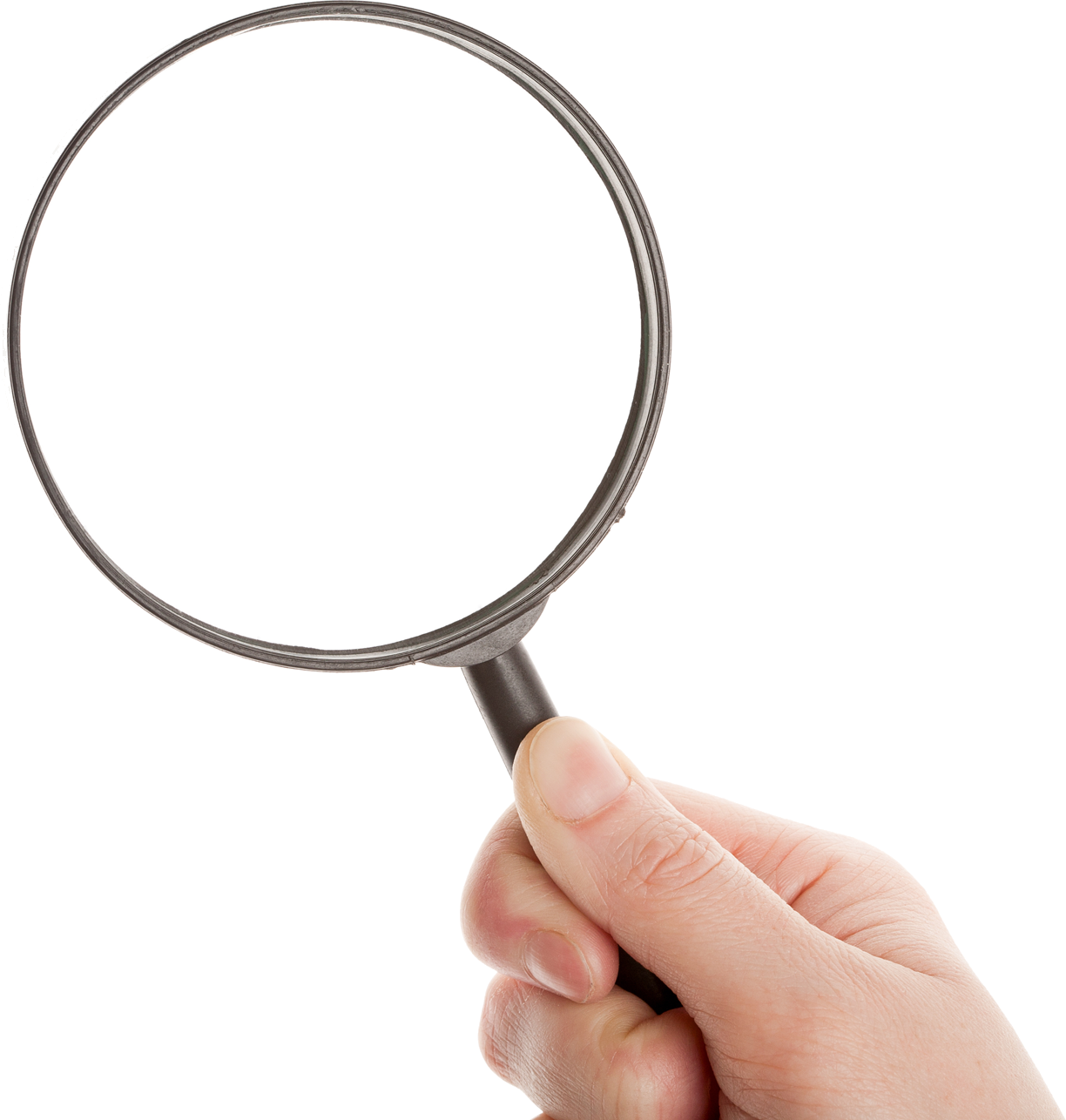 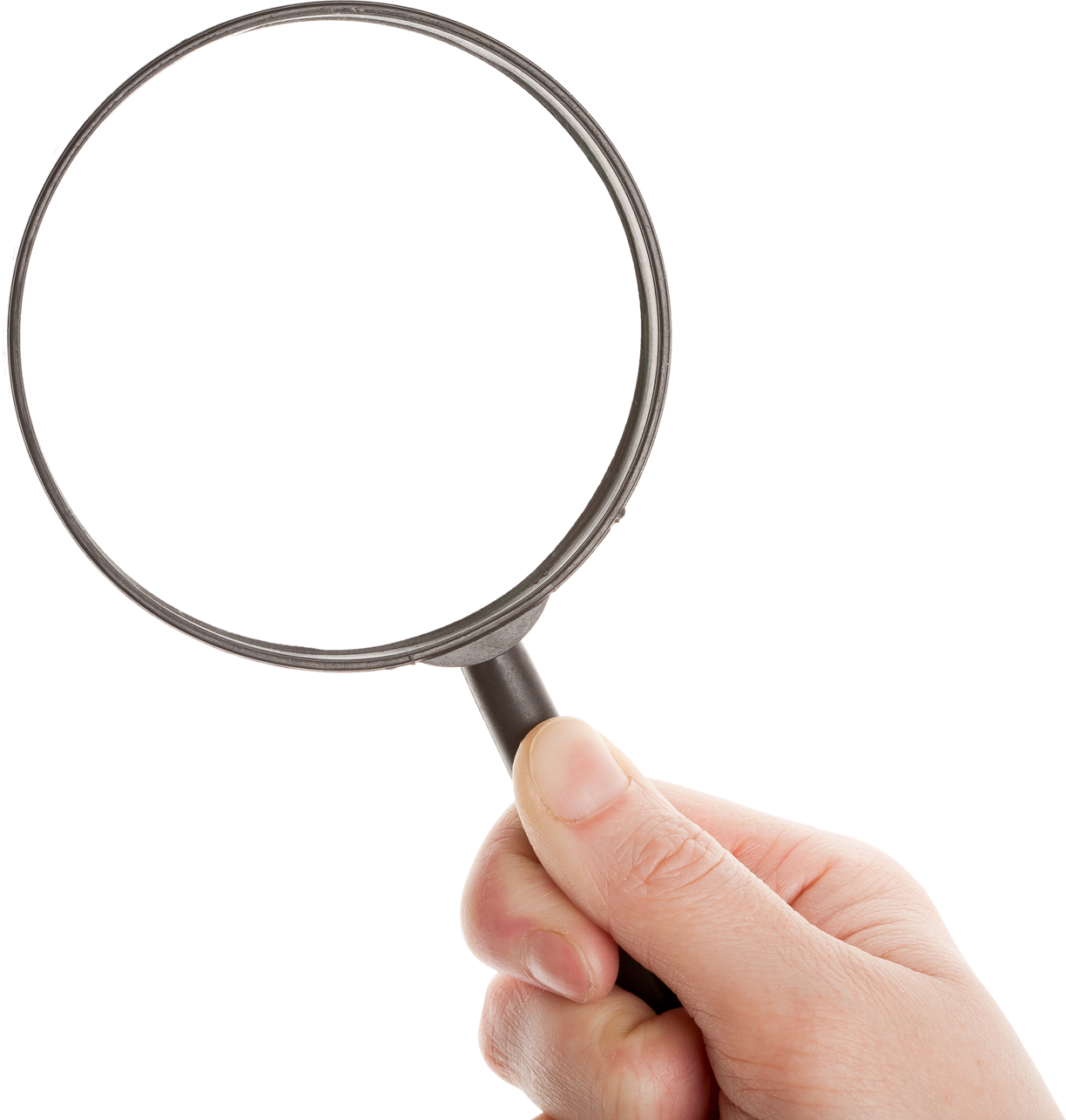 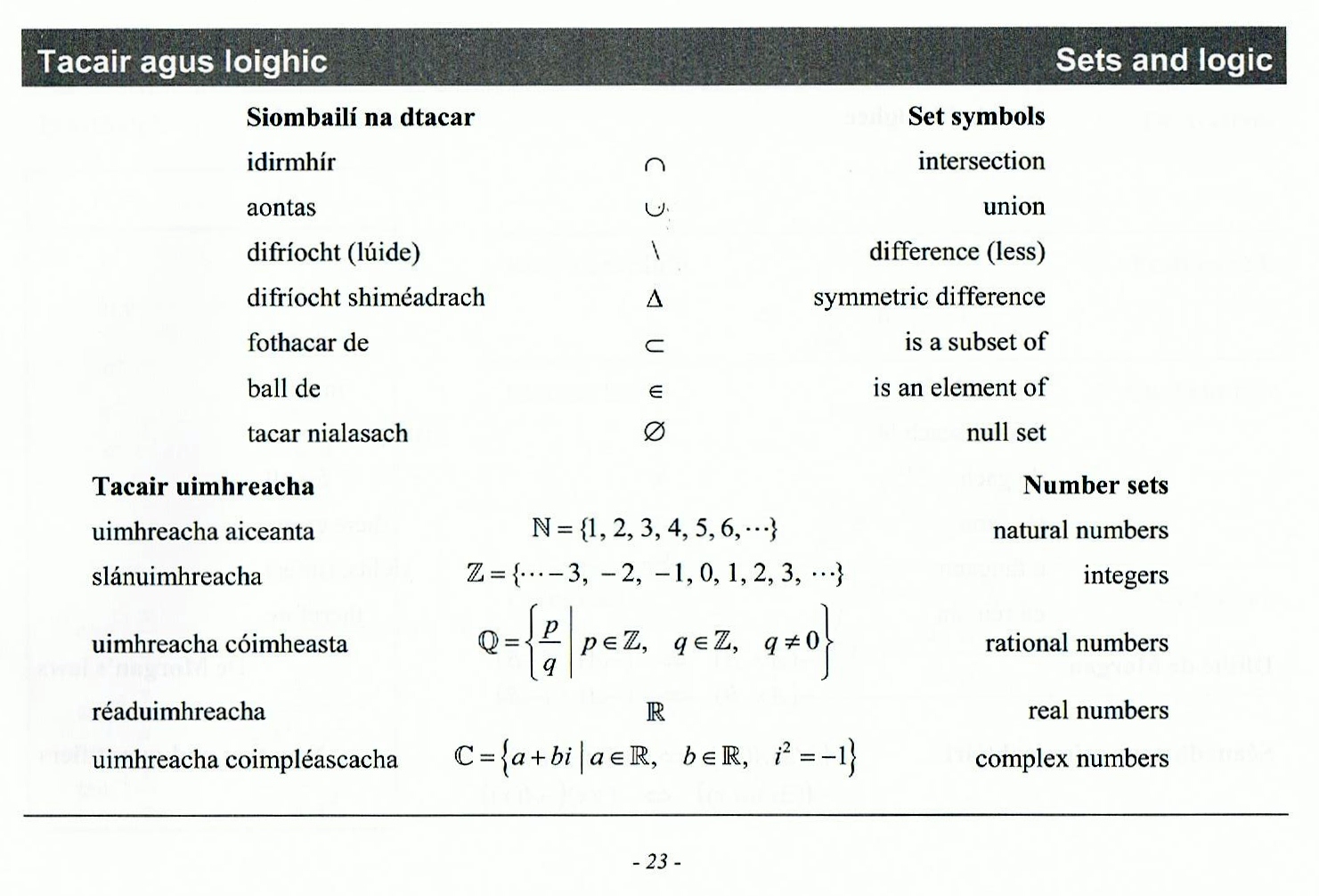 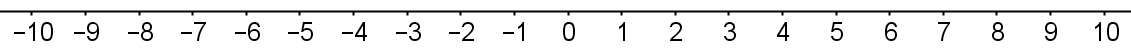 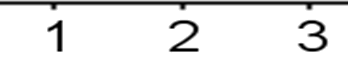 Page 23
Rational
ℚ
The set of Rational and Irrational numbers together make up the Real number system (ℝ).
Real 
ℝ
Rational 
ℚ
Irrational Numbers
ℝ\ℚ
[Speaker Notes: There is no oval for the irrational numbers. The rational and irrational numbers are disjointed.]
Student Activity

Classify all the following numbers as natural, integer, rational, irrational or real using the table below. List all that apply.
ℝ
ℚ
ℤ
ℚ
ℕ
ℕ
[Speaker Notes: Adapt this to include whatever numbers you wish.]
ℝ
ℚ
ℤ
ℕ
-3
5
0
-9.6403915…
[Speaker Notes: 70/11=6.36363….]